令和６年度　富士宮市立富士宮第二中学校　グランドデザイン
社会の幸せ
自分（たち）の幸せ
二中文化を創造する生徒
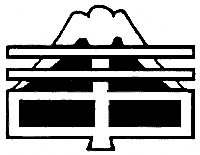 [学校教育目標]
～二　中　文　化　と　は～
生徒主体の学校づくり
授業・生徒会を創る
伝統と歴史を重んずる
地域に学び、愛される
地域行事への参加
希翔祭
富士山学習・福ろう製作所
主体的な学び
バチおどり
あいさつ・黙働
ユネスコスクール・SDGｓ
浅間大社清掃
時を守り　場を浄め　礼を正す
【学校経営目標】
全ての生徒が可能性を見いだす教育活動の推進
★ コラボレーション力
他者と協働しながら、課題解決に取り組む生徒
● 情報分析力
◆ 多面的な思考力
情報を整理分類し、課題解決に生かせる生徒
物事を様々な見方から思考し、新たな考えを創り出す生徒
生きた知識・技能
◎ 実践的応用力
学習や日常を振り返り、社会や実生活に生かせる生徒
【ＰＬＡＮ】
学びが深まる授業の創造
共に高め合う学校の創造
認め合える学級の創造
【ＤＯ】
●主体的・対話的で深い学びとなる授業
　創り（個別最適な学びと協働的な学び
　の一体的な充実） ★ ●
・見通し、比較･検討、まとめのある授業
・導入・中間・終末の場面での振り返り
　の工夫
・デジタルとリアルの効果的な組合せ
・富士山学習での追究活動
・小中連携による研修

●二中校区で育みたい４つの資質能力を
　育み、発揮する授業創り　★ ◆ ● ◎
・教科等横断的な視点を意識した単元構想
・富士山学習討論会、卒業発表会
・学び方集会
・学校図書館活用
●多様性を認め合い、互いを思いや
　り、いじめを許さない学級創り◆
・人間関係づくりプログラム
・教育活動全体を通じての道徳教育
・福ろう製作所　・情報モラル教育
・教育相談週間　・三行日記

●自分の役割を理解し、学校生活を
　大切に積み重ねていく学級創り◎
・専門委員会、係活動　・給食活動
・なかよし運動会　・学習発表会
・SDGsクラス目標の設定

●正しいことが正しいと表現でき、
　規律や正義感が育まれる学級創り★
・学級会活動　・授業、集会前の黙想
●生徒会活動、学校行事、地域行事に、
　生徒主体で取り組む学校創り◎ ★
・生徒会活動（希翔祭）　 
・黙働清掃
・学年行事
・地域行事（祭典・地域防災訓練等）
・生徒会が主体となって考える校則

●共生、共育を推進する学校創り★
・特別支援学級と通常学級の交流活動
・ユネスコスクール

●安全安心を土台とし、健全な心身を
　培う学校創り★ ● ◆ 
・様々な危機を想定した防災訓練
・地産地消に根ざした食育
・部活動
【ＣＨＥＣＫ】
【ＡＣＴＩＯＮ】
・各分掌部会による教育活動の短中期的な見直しと修正
・学期ごと、学校評価を受けての見直しと修正
・単元配列表を活用した校内研修
・情報の発信と受信（学校だより等・連絡メール・ＨＰ）
・打合せや週報の活用
・学校評価の実施（生徒・保護者・教職員）と分析
・運営委員会、４部会（研修・生徒指導・富士学・特活）の定期的な開催による教育活動の分析
・学校評議員会の評価の分析
・全国学力・学習状況調査や各種学力調査の分析
・希翔祭・授業参観等の保護者アンケートの実施と分析
大宮小学校　学校教育目標
自ら学び　共に生きる子
富士見小学校　学校教育目標
共に学び　めあてに向かう富士見っ子
～　違いを認め合い　互いに頑張る　～